Ε. Η ΠΕΡΙΟΔΟΣ ΤΗΣ ΑΥΤΟΝΟΜΙΑΣ
ΚΑΙ Η ΕΝΩΣΗ ΤΗΣ ΚΡΗΤΗΣ ΜΕ ΤΗΝ ΕΛΛΑΔΑ 
 4.Η ΕΠΑΝΑΣΤΑΣΗ ΤΟΥ ΘΕΡΙΣΟΥ (1905)
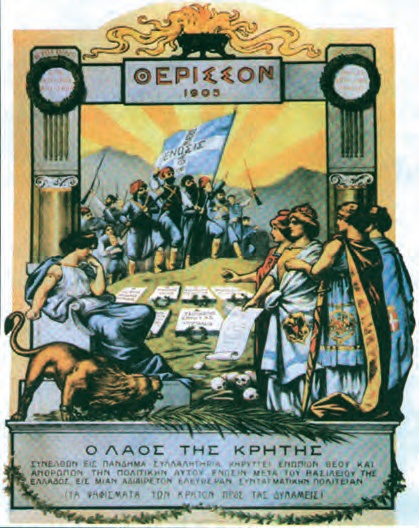 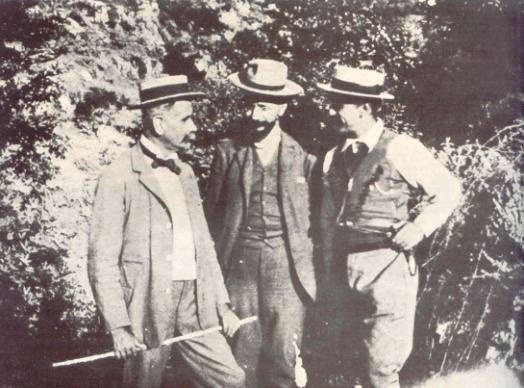 Τα μέλη της προσωρινής κυβερνήσεως Κρήτης 
στο Θέρισο : Βενιζέλος, Φούμης, Μάνος
 Λιθογραφία αφιερωμένη
στην Επανάσταση του Θερίσου
Η απόλυση του Βενιζέλου
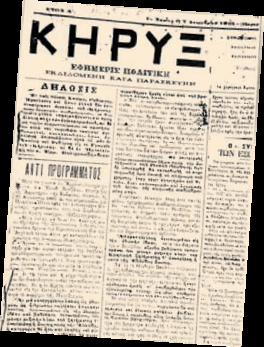 Το πρώτο φύλλο της εφημερίδας «Κήρυξ» (7 Δεκεμβρίου 1901) την οποία εξέδωσε ο Ελευθέριος Βενιζέλος ύστερα από την αποπομπή του από το υπουργικό αξίωμα.
Ελλήνων Ιστορικά, 100 ΧΡΟΝΙΑ από την Ένωση της Κρήτης τ.18, σ.93
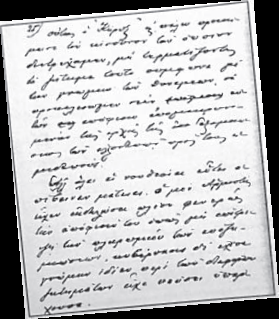 Με μια σειρά πέντε άρθρων με τον εντυπωσιακό τίτλο «Γενηθήτω φως», ο «αυθάδης σύμβουλος του αρμοστού» εξηγούσε τους λόγους της ρήξης με τον πρίγκιπα. Ιδιόχειρο του Βενιζέλου.
Ελλήνων Ιστορικά, 100 ΧΡΟΝΙΑ από την Ένωση της Κρήτης τ.18, σ.93
Η συγκρότηση της Ηνωμένης Αντιπολιτεύσεως
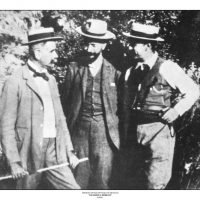 H ηγεσία της επανάστασης. Ελ. Βενιζέλος, Κ. Φούμης και Κ. Μάνος, Θέρισο 1905.
Οι εκλογές του 1904 και η προκήρυξη της Αντιπολίτευσης
Η προετοιμασία της Επανάστασης
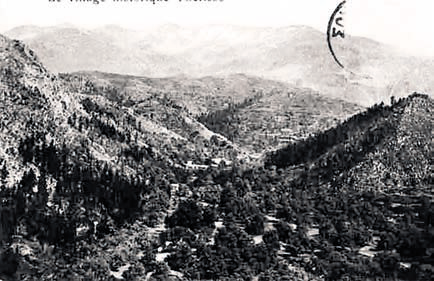  Η οχυρή θέση του Θερίσου το καθιστούσε ιδανικό ορμητήριο για τους επαναστάτες. Καρτ ποστάλ εποχής.
Ελλήνων Ιστορικά, 100 ΧΡΟΝΙΑ από την Ένωση της Κρήτης τ.18, σ.97
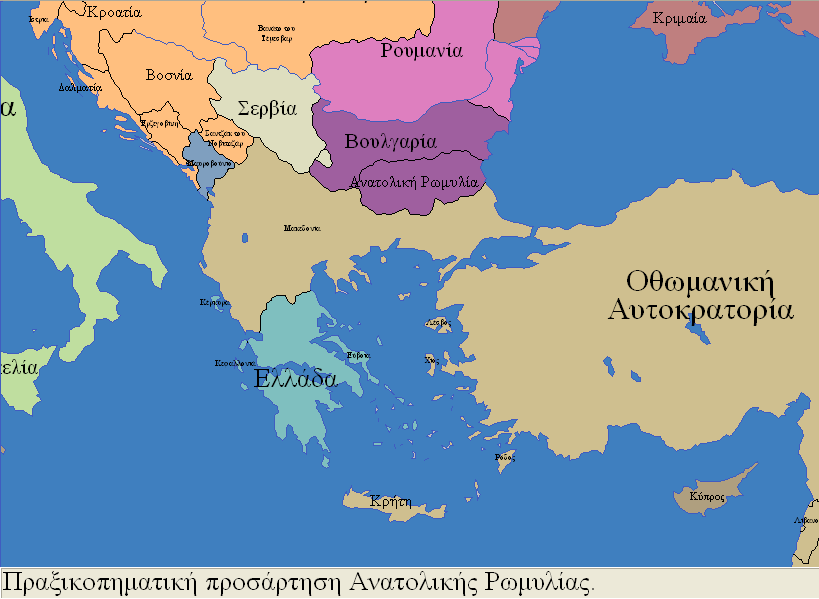 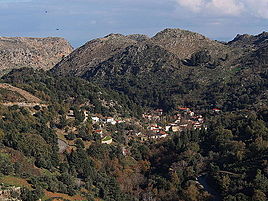 
Οι επαναστάτες αιφνιδίασαν τον Ηγεμόνα 
 και κήρυξαν την επανάσταση στις 10 Μαρτίου 1905. 
 Το πρωί της ημέρας εκείνης βρέθηκαν τοιχοκολλημένες στους δρόμους των Χανίων προκηρύξεις
Παράλληλα, εκπρόσωποι των επαναστατών διασκορπίστηκαν σε όλη την Κρήτη, για να μεταδώσουν και να προπαγανδίσουν το επαναστατικό μήνυμα. 
Μέσα σε λίγες ημέρες ολόκληρη η κρητική ύπαιθρος βρισκόταν σε επαναστατικό αναβρασμό. 
         Ψηφίσματα συμπαράστασης έφταναν από παντού, 
         ενώ οι ισχυρότεροι παράγοντες του νησιού, ακόμη και πολιτικοί αντίπαλοι του Βενιζέλου, προσχώρησαν στην επανάσταση. 
Ο Βενιζέλος, που ήταν ο φυσικός αρχηγός του νέου αυτού επαναστατικού κινήματος, ανέλαβε  να ενημερώσει το λαό και  τους αντιπροσώπους των Μεγάλων Δυνάμεων, για τους λόγους και τους σκοπούς της επανάστασης.
Η κήρυξη της επανάστασης (10 Μαρτίου 1905) και η ταχύτατη επέκτασή της
που κήρυτταν την κατάργηση της αρμοστείας,
  καλούσαν το λαό σε συμπαράσταση, για να πραγματωθεί το όνειρο της ένωσης, 
 και συνιστούσαν στη χωροφυλακή να μην υπακούει στις διαταγές του Πρίγκιπα.
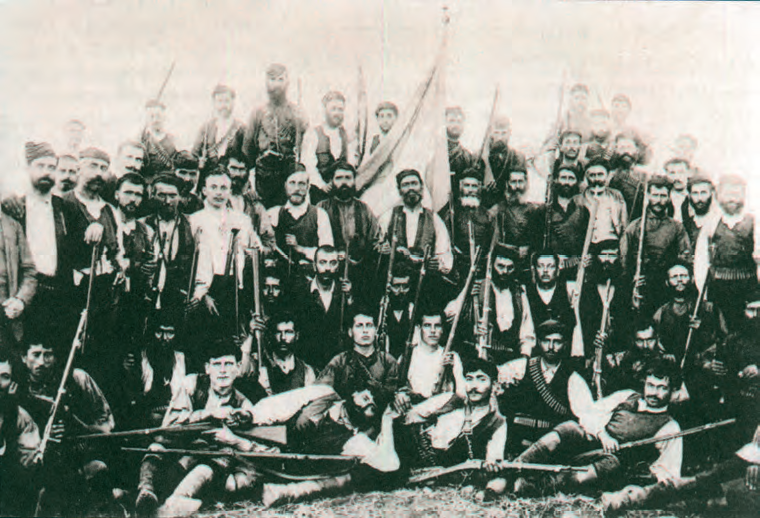  Επαναστάτες του Θερίσου (1905)
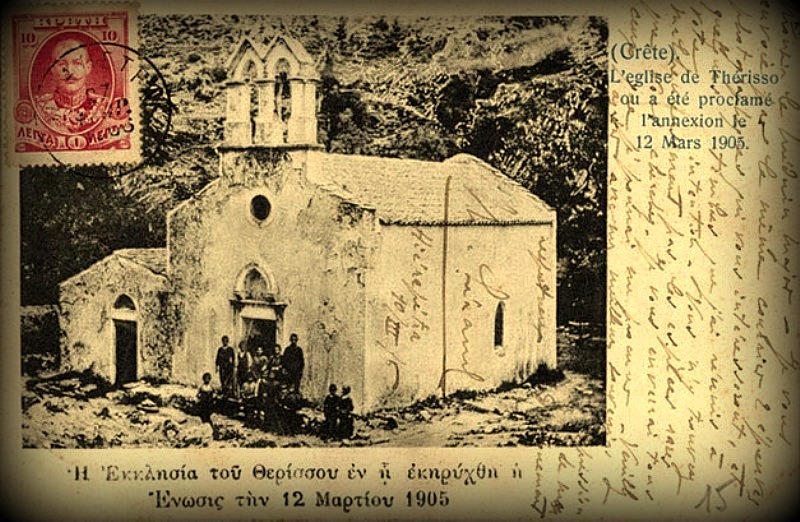  Η βυζαντινή εκκλησία του Αγίου Γεωργίου όπου κηρύχθηκε η επανάσταση του Θερίσου. http://greekworldhistory.blogspot.gr/2015/07/10-1905.html
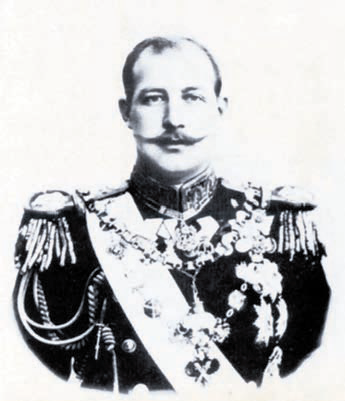 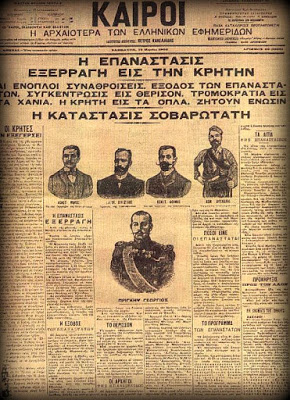 Ο πρίγκιπας Γεώργιος, ύπατος αρμοστής της Κρήτης. Η αυταρχική του νοοτροπία και η εμμονή του στην άσκηση προσωπικής διπλωματίας οδήγησαν σε ρήξη με τον Ελευθέριο Βενιζέλο. 
Ελλήνων Ιστορικά, 100 ΧΡΟΝΙΑ από την Ένωση της Κρήτης τ.18, σ.90
http://greekworldhistory.blogspot.gr/2015/07/10-1905.html
https://www.youtube.com/watch?v=V5W4Uzup6_k
Η έκρηξη και η ταχύτατη επέκταση της επανάστασης καταθορύβησε, όπως ήταν φυσικό,
 όχι μόνο τον Πρίγκιπα και το περιβάλλον του,
 αλλά και την ελληνική κυβέρνηση 
και τις Προστάτιδες Δυνάμεις. 

Ο Πρίγκιπας προχώρησε στη λήψη σπασμωδικών μέτρων. 
Με αυστηρή προειδοποίηση έδινε στους επαναστάτες προθεσμία 36 ωρών, να καταθέσουν τα όπλα. 
Όταν η προθεσμία αυτή παρήλθε, κήρυξε, με τη συγκατάθεση των Μεγάλων Δυνάμεων, το στρατιωτικό νόμο σε όλη την Κρήτη. 
Η Κρητική Βουλή, που ενεργούσε κατά τις εντολές του αρμοστειακού περιβάλλοντος, αφού δεν υπήρχε αντιπολίτευση, ψήφισε το νόμο «Περί ιδρύσεως σώματος δημοφρουρών», οι οποίοι θα στήριζαν την έννομη τάξη. Αυτούς τους αποκαλούσαν οι επαναστάτες «ροπαλοφόρους». 

Στην Κρήτη υπήρχαν πια δύο κυβερνήσεις, 
του Αρμοστή στα Χανιά 
και των επαναστατών στο Θέρισο. 
Η διάσπαση ήταν πλήρης και η απειλή εμφύλιου πολέμου ήταν πλέον ορατή.
Ανησυχία – σπασμωδικά μέτρα Πρίγκιπα
Βασιλικές πιέσεις στην ελληνική κυβέρνηση για καταδίκη κινήματος
Ο Έλληνας πρωθυπουργός Θεόδωρος Δηλιγιάννης καταδίκασε την επανάσταση. Οι μεγαλύτερες, ωστόσο, εφημερίδες των Αθηνών υποστήριξαν «εκθύμως και αναφανδόν» το κίνημα. Πρωτοσέλιδο του «Εμπρός» (10 Απριλίου 1905) για τη συζήτηση του Κρητικού Ζητήματος στη Βουλή με σκίτσα του πρωθυπουργού και των Γ. Θεοτόκη και Στ. Δραγούμη.
Ελλήνων Ιστορικά, 100 ΧΡΟΝΙΑ από την Ένωση της Κρήτης τ.18, σ.104
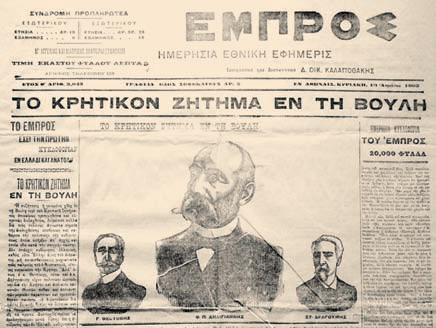 Ο I. Σφακιανάκης στον Κρητικό λαό:
«Υπάρχει κανείς από σας, υπάρχει κανείς Κρης, υπάρχει κανείς Έλλην, έχων τοιαύτην κατασκευήν νεύρων, ώστε να δύναται να μένη απαθής, όταν μανθάνη ότι στρατιώται ξένοι πρόκειται να κτυπήσουν αδελφούς, οι οποίοι άλλο δεν ζητούν παρά εκείνο το οποίον όλοι ημείς χιλιάκις εζητήσαμεν; Προτείνω να εκφρασθή ανενδοιάστως το φρόνημα των παρόντων και να δηλωθή προς τας Δυνάμεις, ότι, εις την προκειμένην περίστασιν, πάντες οι Κρήτες συντάσσονται, ψυχή και σώματι μετά των εν Θερίσω».
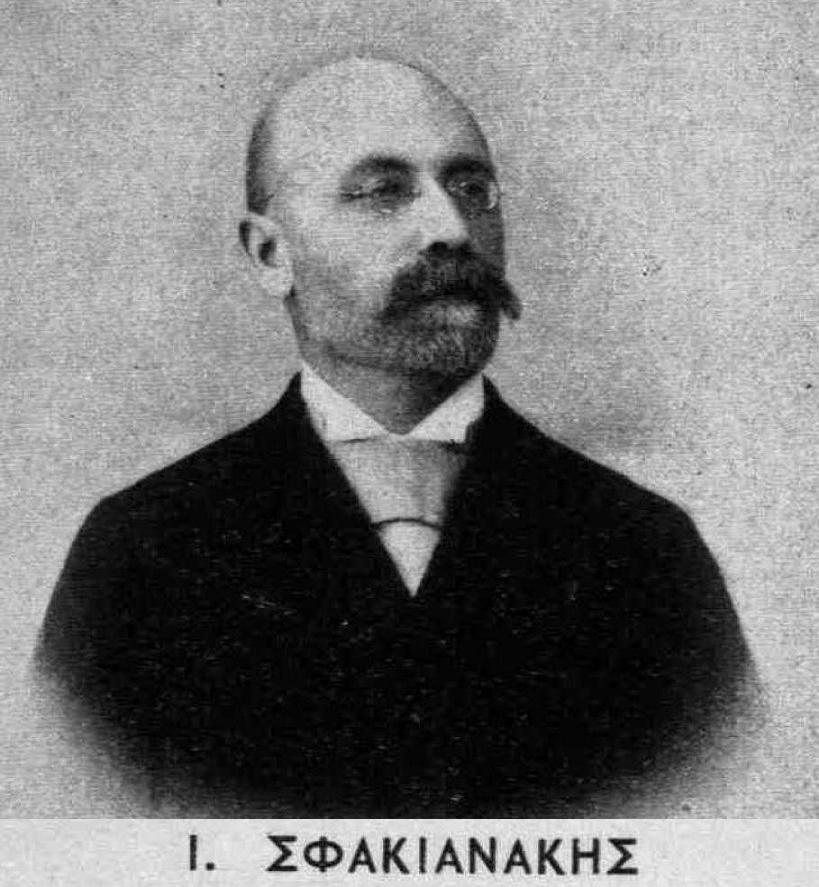  Tσιγκογραφία του Ιωάννη Σφακιανάκη από το περιοδικό Ημερολόγιο Σκόκου του 1900.
http://greekworldhistory.blogspot.gr/2015/07/10-1905.html
Η προσωρινή κυβέρνησις της Κρήτης
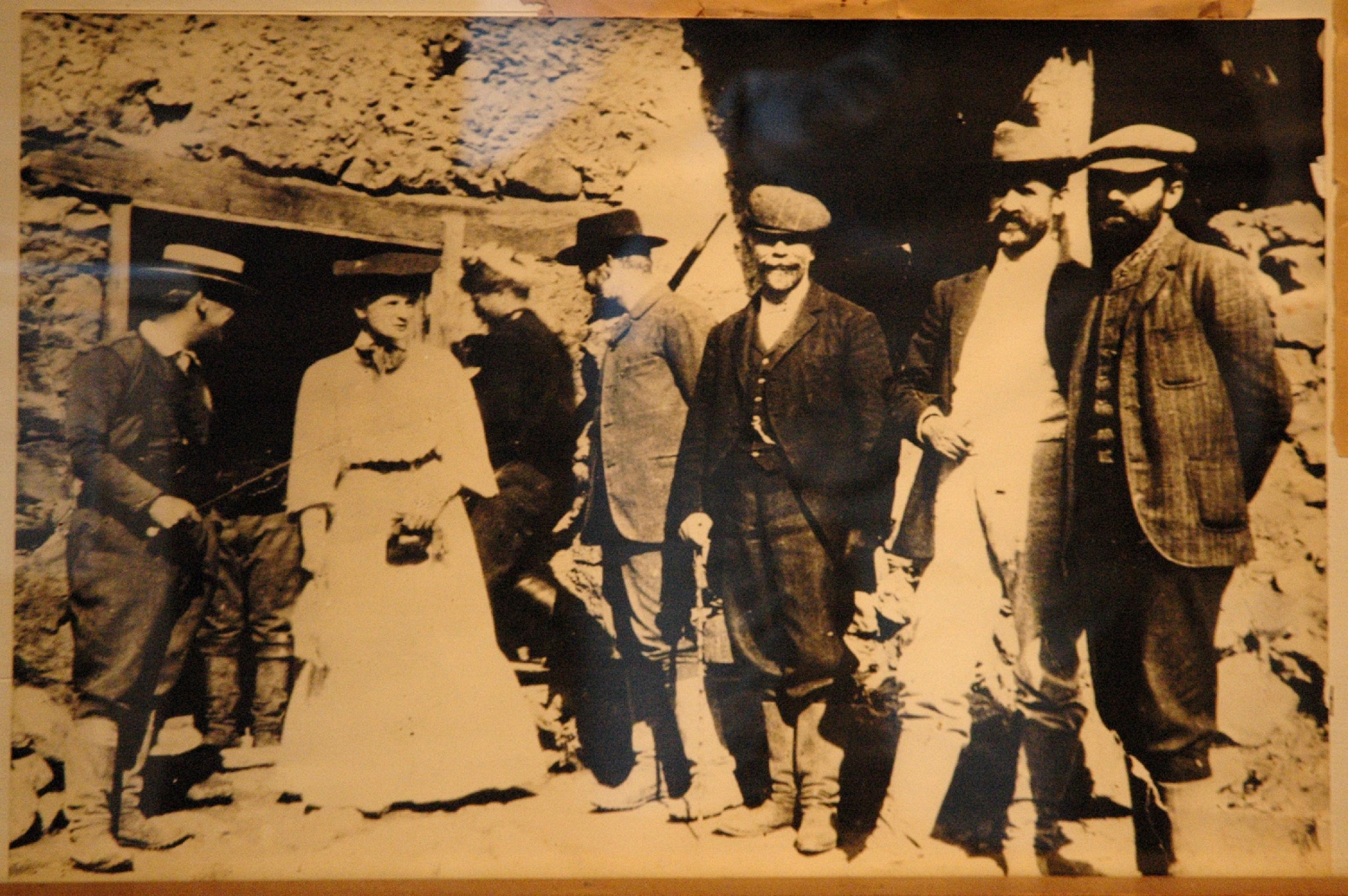 Ο Βενιζέλος ενημερώνει ξένους διπλωμάτες και εκπροσώπους του Τύπου στο Θέρισο.
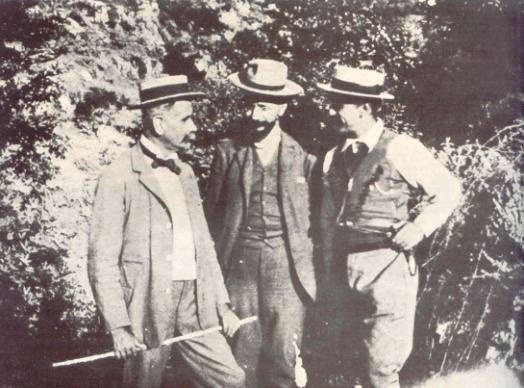 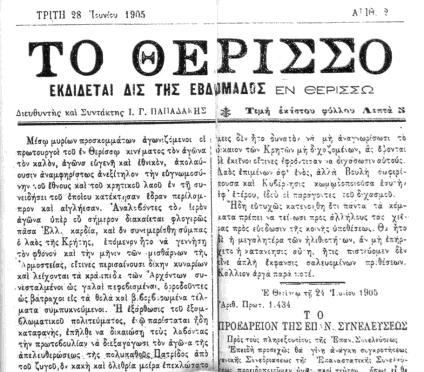  Τα μέλη της προσωρινής κυβερνήσεως Κρήτης στο Θέρισο : Βενιζέλος, Φούμης, Μάνος
  Φύλλο της εφημερίδας «Το Θέρισο» και γραμματόσημο της προσωρινής κυβερνήσεως
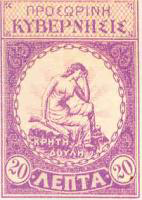 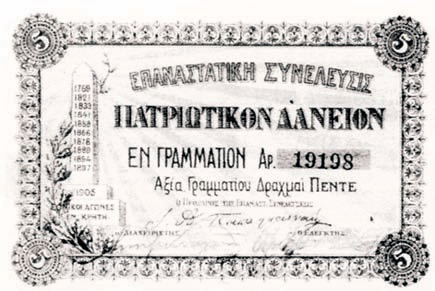  Γραμμάτιο «Πατριωτικού Δανείου» αξίας πέντε δραχμών που εξέδωσαν οι επαναστάτες για την οικονομική ενίσχυση του κινήματος.
Η κρίση μετατοπίστηκε στο πεδίο της διπλωματίας και αναζητήθηκε πολιτική λύση.
ΜΕΓΑΛΕΣ ΔΥΝΑΜΕΙΣ
ΒΕΝΙΖΕΛΟΣ
ΕΠΑΝΑΣΤΑΤΕΣ
Οι αντιπρόσωποι των Μεγάλων Δυνάμεων, εκτιμώντας την κατάσταση που διαμορφώθηκε στο νησί,  με φανερή την πτώση της δημοτικότητας του Πρίγκιπα, 
 αλλά και με την καθολική σχεδόν αποδοχή των επαναστατικών ιδεών από το λαό, 
 κινήθηκαν προς εξομάλυνση της κρίσης με διαπραγματεύσεις.
Ήταν αυτό ακριβώς που προέβλεψε ο Βενιζέλος, ότι ο επαναστατικός αγώνας τον οποίο ανέλαβε «απέδειξεν ότι η διπλωματία εις των ζητημάτων των υποδούλων λαών την λύσιν προβαίνει μόνον όταν ταύτα τίθενται προ αυτής υπό την οξυτάτην μορφήν της εθνικής εξεγέρσεως...».
Τα πρώτα υπομνήματα των επαναστατών προς τους εκπροσώπους των Δυνάμεων 
 έθεταν ως ανυποχώρητη βάση συζήτησης το ενωτικό ζήτημα.
 Νωρίς όμως κατέστη σαφές ότι οι Ευρωπαϊκές Δυνάμεις δεν ήταν ακόμη έτοιμες για τη λύση αυτή.
Οι διπλωματικές προσπάθειες των Δυνάμεων και του Βενιζέλου
και ο Βενιζέλος, 
 σταθμίζοντας πάντοτε την υφισταμένη κατάσταση, 
 άρχισε να σχεδιάζει τις υποχωρήσεις του,
 για να εξασφαλίσει τα μεγαλύτερα δυνατά κέρδη. 

Στόχος του ήταν 
 να δημιουργηθεί προς το παρόν και στην Κρήτη ένα καθεστώς ανάλογο με εκείνο της Ανατολικής Ρωμυλίας, 
ουσιαστικά ελεύθερο, 
με σκιώδη σουλτανική επικυριαρχία.
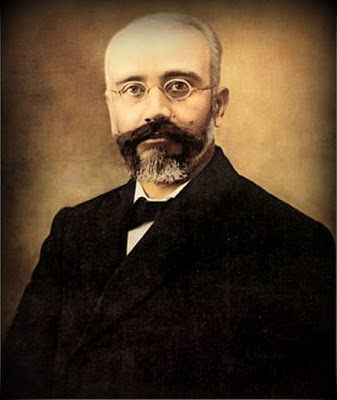 Η τακτική κι ο στόχος του Βενιζέλου
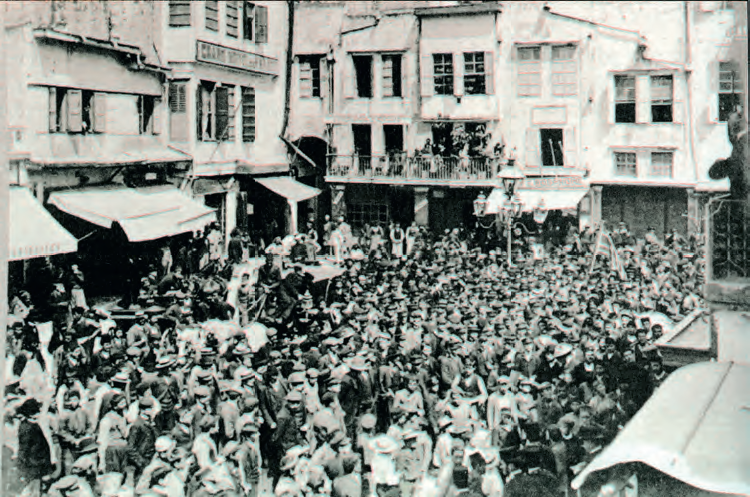  Στιγμιότυπο από το μεγάλο συλλαλητήριο στα Χανιά (20 Απριλίου 1905)
Οι Γενικοί Πρόξενοι των Δυνάμεων, οι οποίοι υπέγραψαν αυτήν τη διακοίνωση,
 καθιστούσαν σαφές ότι δεν μπορούσαν να μεταβάλουν το πολιτικό καθεστώς του νησιού. 
Διαβεβαίωναν όμως ότι θα επιφέρουν ουσιώδεις εσωτερικές μεταρρυθμίσεις, που θα βελτίωναν θεαματικά την κατάσταση, 
υπό το ρητό όρο ότι εντός 15 ημερών οι επαναστάτες όφειλαν να καταθέσουν τα όπλα, με παράλληλη χορήγηση γενικής αμνηστίας.
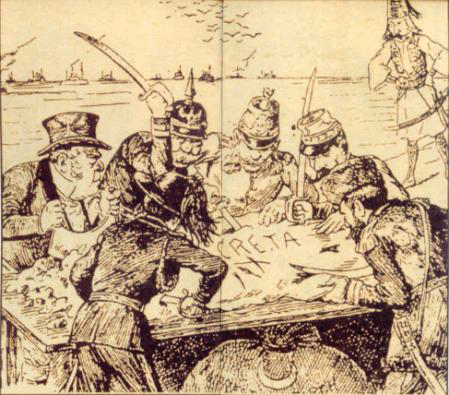  Γελοιογραφία που σατιρίζει τις βλέψεις των Δυνάμεων στην Κρήτη
Το Τελεσίγραφο των Δυνάμεων (2 Ιουλίου 1905)
Οι διαπραγματεύσεις ήταν σκληρές και διήρκεσαν όλο το καλοκαίρι του 1905. Η τελική συμφωνία υπογράφηκε από τον Ελ. Βενιζέλο στις 2 Νοεμβρίου 1905 στο μοναστήρι των Μουρνιών Κυδωνιάς.
Οι διαπραγματεύσεις και η συμφωνία των Μουρνιών
Το κίνημα του Θερίσου 
 δεν πέτυχε πλήρως τους στόχους του, 
 αλλά έδωσε νέα ισχυρή ώθηση στο Κρητικό Ζήτημα 
 και προκάλεσε θετικές εξελίξεις. 
Διεθνής Επιτροπή που ήλθε στην Κρήτη το Φεβρουάριο 1906, 
 ανέλαβε να εξετάσει την κατάσταση 
 και τους όρους λειτουργίας του αρμοστειακού καθεστώτος
  και να υποβάλει σχετική έκθεση. 
Έπειτα από μακρότατες και επίπονες διαβουλεύσεις 
με τον Ελ. Βενιζέλο 
και με την Ελληνική Κυβέρνηση, 
      οι Μεγάλες Δυνάμεις κατέληξαν σε μια νέα ρύθμιση του Κρητικού Ζητήματος. 
Το οριστικό κείμενο των μεταρρυθμίσεων προέβλεπε:
 την οργάνωση Κρητικής Χωροφυλακής με εντελώς νέο σχήμα, 
την ίδρυση Κρητικής Πολιτοφυλακής, με Έλληνες αξιωματικούς που προηγουμένως θα παραιτούνταν από τον ελληνικό στρατό, 
και την ανάκληση των ξένων στρατευμάτων, μετά την αποκατάσταση της εσωτερικής γαλήνης στην Κρήτη.
Η Διεθνής Επιτροπή: νέες ευνοϊκές ρυθμίσεις
Η πολιτική του Βενιζέλου είχε θριαμβεύσει..
Η Β΄ Συντακτική Συνέλευση (για νέο Σύνταγμα)
Μετά τις εξελίξεις αυτές:
Η παραίτηση του Πρίγκιπα Γεώργιου
ΘΕΜΑΤΑ 
ΑΠΟ ΤΟ Κ.Ε.Ε.
ΙΣΤΟΡΙΚΟΙ ΟΡΟΙ:
Κρητική Χωροφυλακή
Κρητική Πολιτοφυλακή
Προκήρυξη της 26 Φεβρουαρίου 1905
«Ροπαλοφόροι» 
Προσωρινή κυβέρνηση Κρήτης (1905)
Συλλαλητήριο 21 Μαρτίου 1905 
Τελεσίγραφο Δυνάμεων 1905
Συμφωνία Μουρνιών
Διεθνής Επιτροπή 1906
Β΄Συντακτική Συνέλευση Κρήτης
Λαμβάνοντας υπόψη το περιεχόμενο των παραθεμάτων και τις ιστορικές σας γνώσεις να επισημάνετε και να αναλύσετε τα αίτια και τους σκοπούς της επανάστασης του Θερίσου (1905).
ΠΗΓΗ 1
 Η Προκήρυξη της Αντιπολίτευσης (26 Φεβρουαρίου 1905) 
[Το προμήνυμα της επανάστασης του Θερίσου] 
«Οι υπογεγραμμένοι, αποτελούντες την ηνωμένην εν Κρήτη αντιπολίτευσιν, συνελθόντες εν Χανίοις τη 26 Φεβρουαρίου 1905, αποσκοπούντες εις την εκπλήρωσιν του Εθνικού Προγράμματος, αποφασίζομεν: α) Πρώτον και κύριον μέλημα ημών έστω η επίτευξις του από αιώνων επιδιωκομένου σκοπού της ενώσεως της Κρήτης μετά της ελευθέρας Ελλάδος. β) Αδυνάτου αποβαίνοντος του σκοπού τούτου, θέλομεν επιδιώξει την πολιτικήν προσέγγισιν της πατρίδος μας προς την ελευθέραν Ελλάδα, μεταβαλλομένης από διεθνούς απόψεως της σημερινής καταστάσεως. γ) Μη εκπληρουμένου μηδέ του σκοπού τούτου θέλομεν επιδιώξει την αναθεώρησιν του ημετέρου συντάγματος κατά το πρότυπον του ελληνικού, όπως απαλλαγή ο τόπος του δεσποτισμού. Του προγράμματος τούτου την πραγμάτωσιν θέλομεν επιδιώξει και δι’ ενόπλων λαϊκών συναθροίσεων. Εν ταις ενεργείαις ημών δεν θέλομεν επιδιώξει προσωπικήν μεταβολήν, αλλ’ επελθούσης τοιαύτης θέλομεν αποκρούσει παντί σθένει και δια των όπλων έτι πάντα μη Έλληνα κυβερνήτην». 
Παράθεμα σχολικού βιβλίου, σ. 210
ΘΕΜΑ 1
ΠΗΓΗ 2. Πανηγυρικός λόγος του Ε. Βενιζέλου (25/3/1905): 
«... Ευθύς εξ αρχής ονόμασαν τον Πρίγκιπα αντιπρόσωπον της Εθνικής Ιδέας εν Κρήτη. Κατά του τίτλου τούτου διεμαρτυρήθην και διαμαρτύρομαι. Η Κρήτη δεν έχει ανάγκην αντιπροσώπων της Εθνικής Ιδέας. Τίτλοι αυτής είναι οι αγώνες της. Εδέχθημεν τον Ύπατον Αρμοστήν μόνον ως κομίζοντα τον αρραβώνα της ενώσεως της Κρήτης μετά της Ελλάδος. Αλλ' ο αρραβών διήρκεσε τόσον πολύ, ώστε το στάδιον της μνηστείας κατήντησεν απεχθές, καθ' όσον δεν επήλθεν η πρόοδος η προσδοκωμένη και συμφυής προς την απόκτησιν της ελευθερίας. Υπό το απεχθές τούτο καθεστώς παρενεβλήθησαν παρεξηγήσεις, αίτινες το κατέστησαν απεχθέστερον. Καθ' έκαστον ταξίδιον του Πρίγκιπος επιστεύετο ότι θα γίνη η ένωσις. Παρήλθον ήδη έξ έτη. Ήτο φυσικόν ο Κρητικός Λαός να προσφύγη άπαξ έτι εις τα όπλα, όπως καταστήση εναργεστέραν την ανάγκην της εθνικής του αποκαταστάσεως.
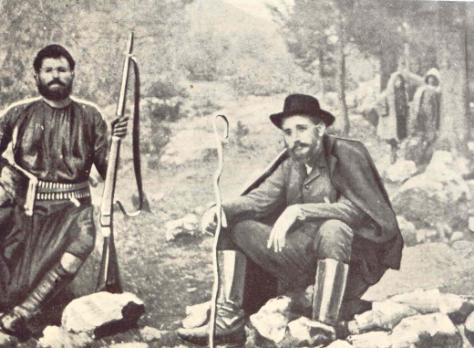  Ο Ελ. Βενιζέλος στο Θέρισο
Υπάρχουν οι φρονούντες ότι το κίνημα τούτο είναι άκαιρον. Δεν έχει, άραγε, αναγνωρισθή ότι η μόνη λύσις του Κρητικού Ζητήματος είναι η ένωσις της Κρήτης μετά του Βασιλείου της Ελλάδος; Την ένωσιν, λέγουν, θα την κάμη μόνον όταν θελήση ο υιός του βασιλέως της Ελλάδος! Διαμαρτύρομαι και κατά της αντιλήψεως αυτής. Δεν δυνάμεθα να αναθέσωμεν το εθνικόν μας μέλλον εις μίαν οικογένειαν...».
ΠΗΓΗ 3 
Σύμπτωση των προγραμματικών αρχών του Βενιζέλου με τις βαθύτερες αναζητήσεις μεγάλης μερίδας της κοινής γνώμης 
Η σύμπτωση των προγραμματικών αρχών του Βενιζέλου με τις βαθύτερες αναζητήσεις μεγάλης μερίδας της κοινής γνώμης δεν εξέφρασε τις κοινές μόνο παροδικές αντιδράσεις απέναντι στην αρμοστειακή διοίκηση. Ο Κρητικός ηγέτης, ουσιαστικός εισηγητής των νεώτερων μορφών του φιλελευθερισμού στο πεδίο της ελληνικής πολιτικής και οικονομικής πρακτικής, έτεινε έκτοτε να ανταποκριθεί στις νέες αναζητήσεις της φιλελεύθερης κοινής γνώμης… Η διαφοροποίηση της κοινής γνώμης ήταν πραγματικά άμεσα συνυφασμένη με την εξέλιξη των πολιτικών γεγονότων, στο μέτρο που αυτά αντικατόπτριζαν αντιθέσεις ή βαθύτερους ανταγωνισμούς, απότοκους των δυναμικών διαμορφώσεων στους κόλπους της κρητικής κοινωνίας. Τα πολιτικά γεγονότα της τελευταίας δεκαετίας του 19ου αι. και, τέλος, η ανακήρυξη του αυτόνομου καθεστώτος είχαν συντελέσει στην, περιορισμένη έστω, αλλά σταθερή διακίνηση των κατοίκων της υπαίθρου προς τα αστικά κέντρα. Η σημασία του φαινομένου αποβαίνει ακόμη μεγαλύτερη, αν συσχετισθεί με την υποχώρηση του μουσουλμανικού και τη χειραφέτηση του χριστιανικού στοιχείου. Παράλληλα προς τη δημογραφική διαφοροποίηση, η δημιουργία νέων προϋποθέσεων στο επίπεδο τόσο της κρατικής οργανώσεως όσο και της οικονομικής δραστηριότητας συνέβαλε αποφασιστικά στην αριθμητική διεύρυνση και την κοινωνική ανάδειξη των μεσοαστικών ιδίως και των μικροαστικών στρωμάτων. Η συνακόλουθη παρουσία τους στο πεδίο της πολιτικής ζωής ήταν φυσικό να συναφθεί με την παράλληλη προοδευτική κατίσχυση των αντιπροσωπευτικών τους αναζητήσεων. … Φορείς νέων δυναμικών αντιλήψεων στα πλαίσια της δημόσιας ζωής, οι εκπρόσωποι της ανερχόμενης τάξεως, ήταν εύλογο να διεκδικούν το δικαίωμα της ενεργότερης συμμετοχής στα κοινά και να κατατείνουν στην αξιοποίηση των παραγωγικών δυνάμεων του τόπου, ενώ η συγκεντρωτική διακυβέρνηση της αρμοστείας στο επίπεδο της διοικήσεως και η στατική αντίληψη στον τομέα της οικονομίας ήταν φυσικό να προκαλέσουν τη ζωηρή αντίδρασή τους. 
Κ. Σβολόπουλος, «Η διάσταση ανάμεσα στον πρίγκιπα Γεώργιο και τον Ελευθέριο Βενιζέλο», Ι.Ε.Ε., τόμος ΙΔ΄, σ. 207
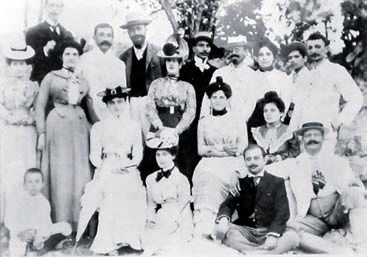  Οι χριστιανοί
των πόλεων
στήριξαν και
επιχορήγησαν
το θερισιανό
κίνημα καθώς
ασφυκτιούσαν
μέσα στην
καταθλιπτική
οικονομική
πραγματικότητα
του νησιού.
Χανιώτες αστοί
σε κοινωνική
εκδήλωση.
Ανάμεσά τους
ο Ελευθέριος
Βενιζέλος
(πάνω,
τέταρτος από
αριστερά).
 Πηγή: Ελλήνων Ιστορικά, 100 ΧΡΟΝΙΑ από την Ένωση της Κρήτης τ.18, σ.95
ΠΗΓΗ 4 
Ο Μ. Φούμης (γιος του οπλαρχηγού Κων/νου Φούμη, συνεργάτη και φίλου του Βενιζέλου) χαρακτήρισε το Θέρισο (1905) «σκηνοθετημένο κίνημα»: 
«Ήταν ένα είδος σκηνοθετημένου κινήματος, ένας ευφυής πολιτικός ελιγμός, ο οποίος επέτρεψε στον Βενιζέλο να ανακτήσει τα ενωτικά του διαπιστευτήρια, που τα είχε χάσει στο διάστημα μεταξύ του 1901 και του 1905. Ήταν ταυτόχρονα διακήρυξη της ενωτικής του τοποθέτησης και αντιδυναστική πράξη, παρά τις διαβεβαιώσεις του περί του αντιθέτου…» 
Λ. Μακράκη, Ελευθέριος Βενιζέλος, ό.π., σσ. 408 και 424
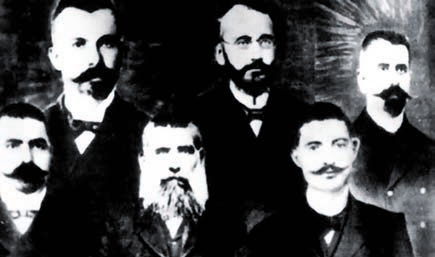 Ο Κωνσταντίνος Φούμης (3ος πάνω) μετά το Ακρωτήρι ακολούθησε τον Ελευθέριο Βενιζέλο (2ος) και στο
Θέρισο. Διακρίνονται ακόμη οι Πιστολάκης (1ος) και οι Παπαδάκης, Σήφακας, Μυλωνογιάννης (κάτω).
Ελλήνων Ιστορικά, 100 ΧΡΟΝΙΑ από την Eνωση της Κρήτης τ.18, σ.56
Λαμβάνοντας υπόψη το περιεχόμενο του παραθέματος και τις γνώσεις σας από το σχολικό βιβλίο να σχολιάσετε τη φράση του βιβλίου σας (σ. 215): «το κίνημα του Θερίσου δεν πέτυχε πλήρως τους στόχους του, αλλά έδωσε νέα ισχυρή ώθηση στο Κρητικό Ζήτημα και προκάλεσε θετικές εξελίξεις».
ΠΗΓΗ 
Ο Ελευθέριος Βενιζέλος αναλύει τη σημασία των πολιτικών εξελίξεων ενώπιον των Κρητών πληρεξουσίων στη συνεδρίαση της 7ης Οκτωβρίου 1906 της Β΄ Συντακτικής Συνέλευσης των Κρητών. 
«Αντιλαμβάνομαι εγώ και είμαι βέβαιος, Κύριοι πληρεξούσιοι, ότι πολύ ταχέως θα συμφωνήσωμεν όλοι ότι το Κρητικόν Ζήτημα έκαμεν εν βήμα γενναιότατον προς τα εμπρός δια της επιτευχθείσης λύσεως, όχι μόνον από απόψεως εσωτερικής διοίκησεως, αλλά και από καθαρώς εθνικής απόψεως… Του λοιπού, το Πολίτευμα, τον οποίον θα μας διέπη θα είναι οι ελεύθεροι θεσμοί του Ελληνικού Βασιλείου. Νομίζω, ότι αυτό δεν είναι κάτι τι, το οποίον θα μας ανησυχή διότι εις αυτό όλοι εσπεύδομεν ημείς μεν από του φανερού, άλλοι δε λεληθότως, μη θέλοντες να αντιμετωπίσουν τους κινδύνους, τους οποίους είχεν η διεξαγωγή του αγώνος αυτού … Του λοιπού, κύριοι, η διοίκησις ημών θα είναι διοίκησις καθαρώς ελληνική, όχι μόνον διότι ο κεκλημένος να εφαρμόση το νέον Πολίτευμα διορίζεται παρά του Βασιλέως των Ελλήνων, αλλ’ ελληνική και κατά τούτο, διότι το πνεύμα ακόμη της διοικήσεως θα είναι Ελληνικόν, αφ’ ου θα γίνηται επί τη βάσει των αρχών του Ελληνικού Συντάγματος, το οποίον διέπει το Ελληνικόν Κράτος επί του παρόντος και τον οποίον είμαι βέβαιος, ότι θα είναι και το μέλλον Σύνταγμα του Έθνους ακόμη.
ΘΕΜΑ 2
Αλλά η Κρήτη, δεν πρέπει να παραγνωρίζωμεν ότι, αν απετέλει προ μικρού ηθικόν απλώς εξάρτημα του Ελληνικού Βασιλείου, ήδη από των τελευταίων παραχωρήσεων των Δυνάμεων, η Κρήτη αποτελεί πολιτικόν πλέον εξάρτημα του Ελληνικού Βασιλείου. Αν οι Δυνάμεις δια των ανακοινώσεών των οφείλουν να περιορίζωνται εις την διπλωματικήν γλώσσαν, η οποία δύναται τέλος πάντων να μη εγείρη τας αντιρρήσεις, είτε του έχοντος το δικαίωμα της επικυριαρχίας εν Κρήτη, είτε άλλων αντιζήλων κρατών εν τη Ανατολή, ημείς όμως έχομεν καθήκον, λαμβάνοντες τα πράγματα υπ’ όψιν όπως έχουσι να διακηρύξωμεν, ότι κατ’ ουσίαν αι Δυνάμεις ενούσι την Κρήτην προς την Ελλάδα … Λείπουσι, κύριοι συνάδελφοι, οι τύποι και δεν εξεύρομεν πόσον χρόνον ακόμη θα λείπωσι, αλλ’ η αλήθεια είνε, ότι ουσιαστικώς δια της αναγνωρίσεως εις τον Βασιλέα των Ελλήνων του δικαιώματος να διορίζη τον Ύπατον Αρμοστήν η Κρήτη ηνώθη μετά της Ελλάδος…» 
Εστενογραφημένα Πρακτικά της Β΄ Συντακτικής Συνελεύσεως των Κρητών, 
Χανιά 1907, σσ. 38-39 
[Πηγή: Κ. Σβολόπουλος, Ο Ελευθέριος Βενιζέλος και η πολιτική κρίσις 
εις την Αυτόνομον Κρήτην, εκδ. Ίκαρος, Αθήναι 1974, σσ. 273-274]
Αντλώντας στοιχεία από τα κείμενα που ακολουθούν και αξιοποιώντας τις ιστορικές σας γνώσεις, να επισημάνετε τους λόγους που προκάλεσαν τη ρήξη του Ελευθερίου Βενιζέλου με τον πρίγκιπα Γεώργιο. 
Μονάδες 25 
ΚΕΙΜΕΝΟ Α΄ 
Πανηγυρικός λόγος του Ε. Βενιζέλου 
«...Ευθύς εξ αρχής ωνόμασαν τον Πρίγκιπα αντιπρόσωπον της Εθνικής Ιδέας εν Κρήτη. Κατά του τίτλου τούτου διεμαρτυρήθην και διαμαρτύρομαι. Η Κρήτη δεν έχει ανάγκην αντιπροσώπων της Εθνικής Ιδέας. Τίτλοι αυτής είναι οι αγώνες της. Εδέχθημεν τον ΄Υπατον Αρμοστήν μόνον ως κομίζοντα τον αρραβώνα της ενώσεως της Κρήτης μετά της Ελλάδος. [...] Υπό το απεχθές1 τούτο καθεστώς παρενεβλήθησαν παρεξηγήσεις, αίτινες το κατέστησαν απεχθέστερον. Καθ’ έκαστον ταξίδιον του Πρίγκιπος επιστεύετο ότι θα γίνη η ένωσις. Παρήλθον ήδη εξ έτη. ΄Ητο φυσικόν ο Κρητικός Λαός να προσφύγη άπαξ έτι εις τα όπλα, όπως καταστήση εναργεστέραν2 την ανάγκην της εθνικής του αποκαταστάσεως. 
Παράθεμα σχολικού βιβλίου, σ. 212 
1 απεχθές: αυτό που προκαλεί έντονη αντιπάθεια, αποστροφή. 
2 εναργεστέραν: πιο φανερή.
EΠΑΝΑΛΗΠΤΙΚΕΣ ΕΣΠΕΡΙΝΩΝ 2007
ΚΕΙΜΕΝΟ Β΄ 
[...] Η δημιουργία νέων προϋποθέσεων στο επίπεδο τόσο της κρατικής οργανώσεως όσο και της οικονομικής δραστηριότητας συνέβαλε αποφασιστικά στην αριθμητική διεύρυνση και την κοινωνική ανάδειξη των μεσοαστικών ιδίως και των μικροαστικών στρωμάτων. [...] Φορείς νέων δυναμικών αντιλήψεων στα πλαίσια της δημόσιας ζωής, οι εκπρόσωποι της ανερχόμενης τάξεως, ήταν εύλογο να διεκδικούν το δικαίωμα της ενεργότερης συμμετοχής στα κοινά και να κατατείνουν στην αξιοποίηση των παραγωγικών δυνάμεων του τόπου, ενώ η συγκεντρωτική διακυβέρνηση της αρμοστείας στο επίπεδο της διοικήσεως και η στατική αντίληψη στον τομέα της οικονομίας ήταν φυσικό να προκαλέσουν τη ζωηρή αντίδρασή τους. 
Κ. Σβολόπουλος, «Η διάσταση ανάμεσα στον πρίγκιπα Γεώργιο και τον Ελευθέριο Βενιζέλο», Ιστορία του Ελληνικού ΄Εθνους, τ. ΙΔ΄, Αθήνα 1977: Εκδοτική Αθηνών, σ. 207.
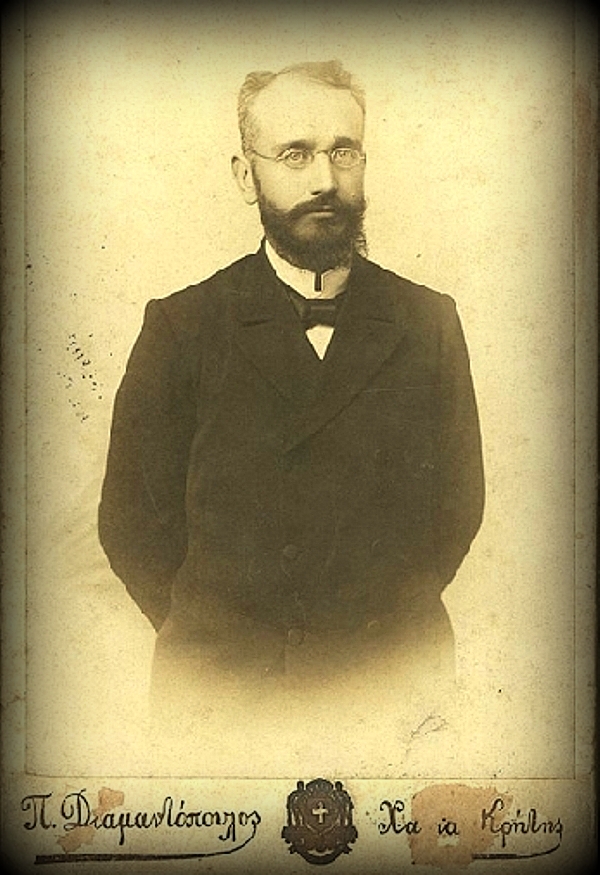 http://greekworldhistory.blogspot.gr/2015/07/10-1905.html
ΕΡΩΤΗΣΕΙΣ
Οι πολιτικές εξελίξεις στην Κρήτη από την απόλυση του Βενιζέλου έως τη συγκρότηση της «Ηνωμένης Αντιπολιτεύσεως». 
Η προκήρυξη της Αντιπολίτευσης της 26/2/1905 : με ποια αφορμή προέβη η αντιπολίτευση στη σύνταξή της και ποιο το περιεχόμενό της. 
Η προετοιμασία της Επανάστασης του Θερίσου, η κήρυξη και η επέκτασή της. 
Η αντίδραση του Πρίγκιπα μετά την έκρηξη της επανάστασης του Θερίσου. 
Η αντίδραση της ελληνικής κυβέρνησης του Θ. Δηλιγιάννη μετά την έκρηξη της επανάστασης του Θερίσου. 
Η στάση των Μ. Δυνάμεων μετά την έκρηξη της επανάστασης του Θερίσου.
Η οργάνωση της «Προσωρινής Κυβερνήσεως της Κρήτης» στο Θέρισο.
Για ποιους λόγους οι Μ. Δυνάμεις προσανατολίστηκαν προς πολιτική λύση του κρητικού ζητήματος με διαπραγματεύσεις και ποιες οι πρώτες διπλωματικές ενέργειες των επαναστατών και του Βενιζέλου.
Το τελεσίγραφο των Μ. Δυνάμεων προς τους επαναστάτες (2/7/1905)
Η συμφωνία των Μουρνιών Κυδωνίας (2/11/1905)
Οι εξελίξεις στο κρητικό ζήτημα από την άφιξη της Διεθνούς Επιτροπής (Φεβρ. 1906) έως το διορισμό του Αλ.Ζαϊμη ως Υπάτου Αρμοστή Κρήτης.
Η «νέα ρύθμιση» του Κρητικού Ζητήματος : τι περιελάμβανε το τελικό κείμενο των μεταρρυθμίσεων. 
Πηγή: http://www.venetokleio.gr/Παναγιώτης Αθανασόπουλος